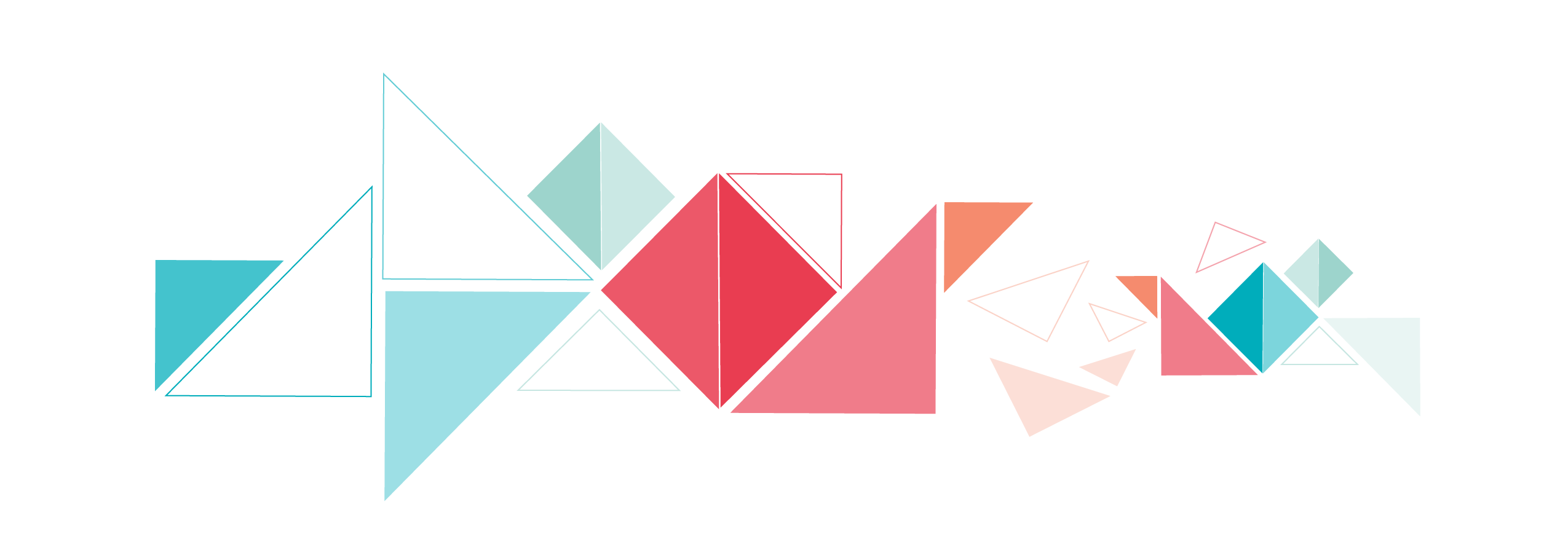 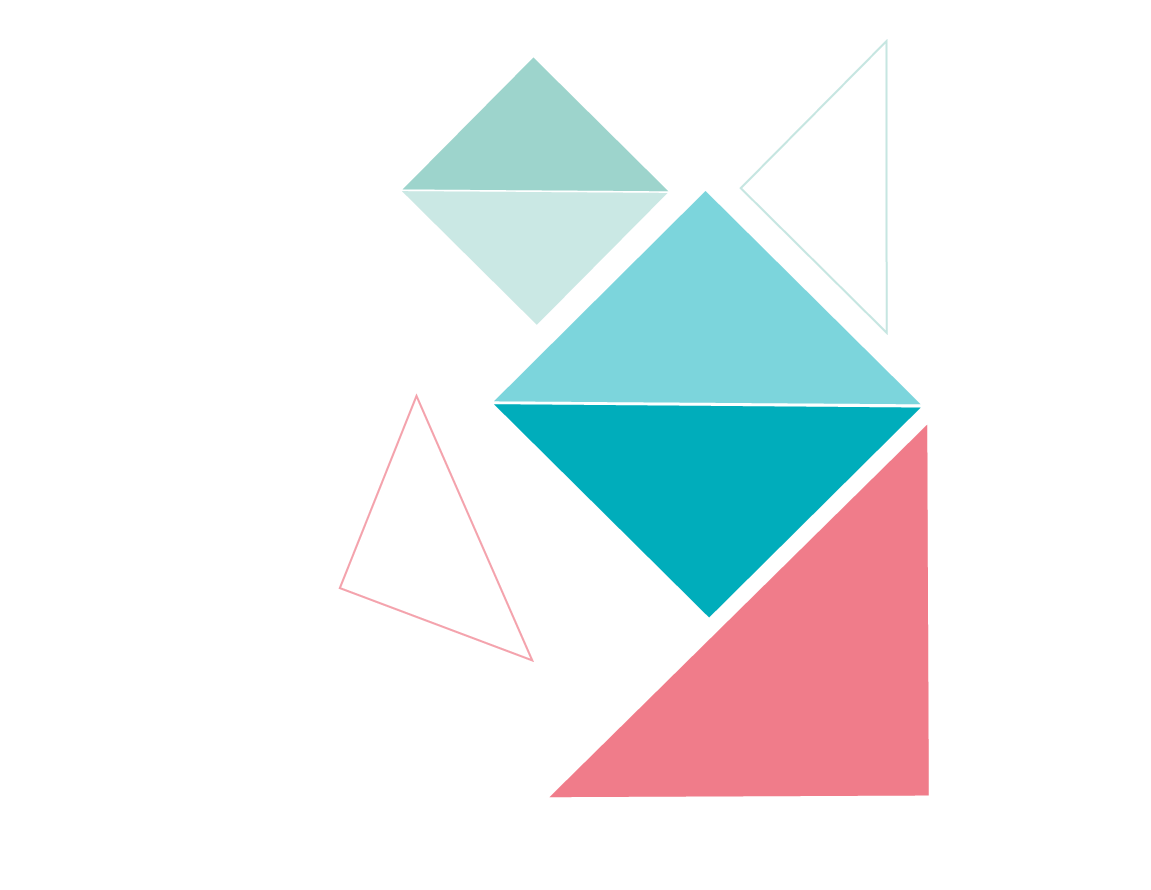 0-2: Aspiring  
You’re probably an aspiring Product Manager. Welcome! Don’t feel overwhelmed by all of the acronyms we’ve just thrown at you – these things take time to learn.
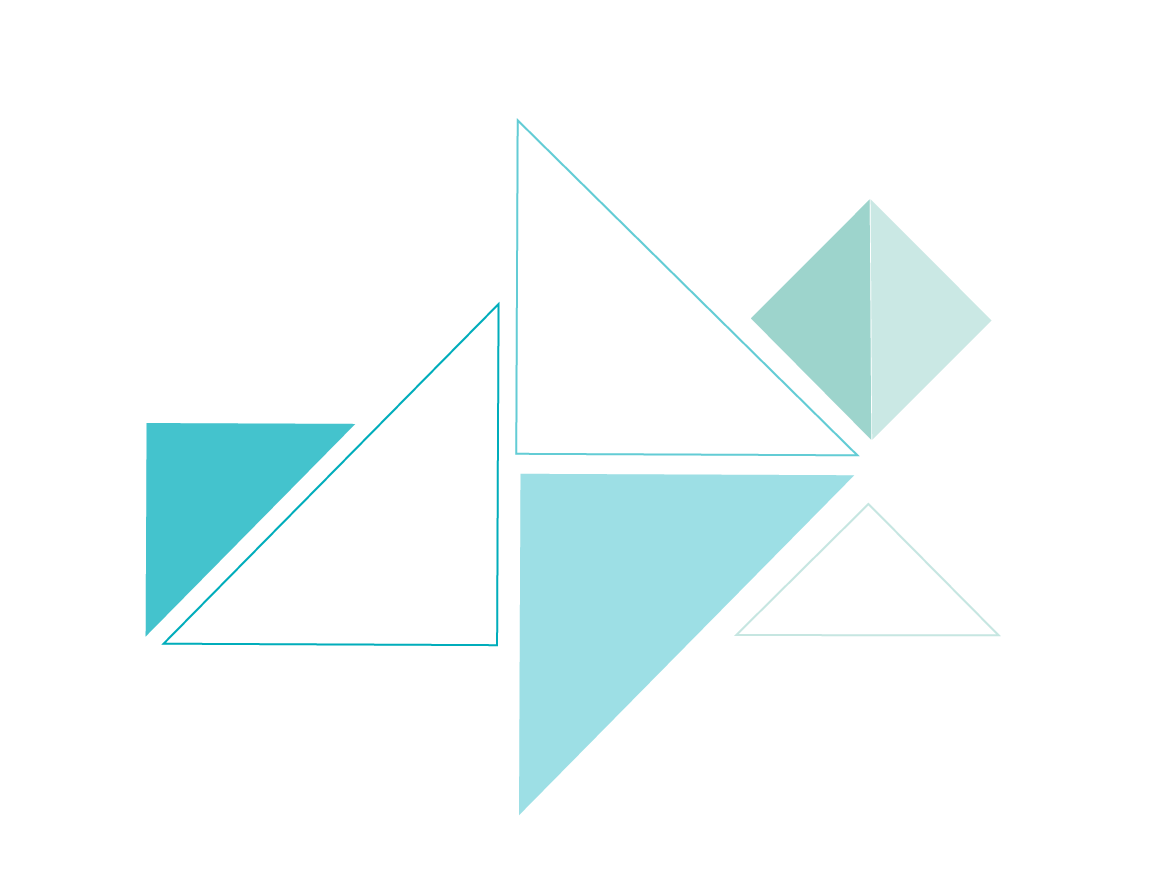 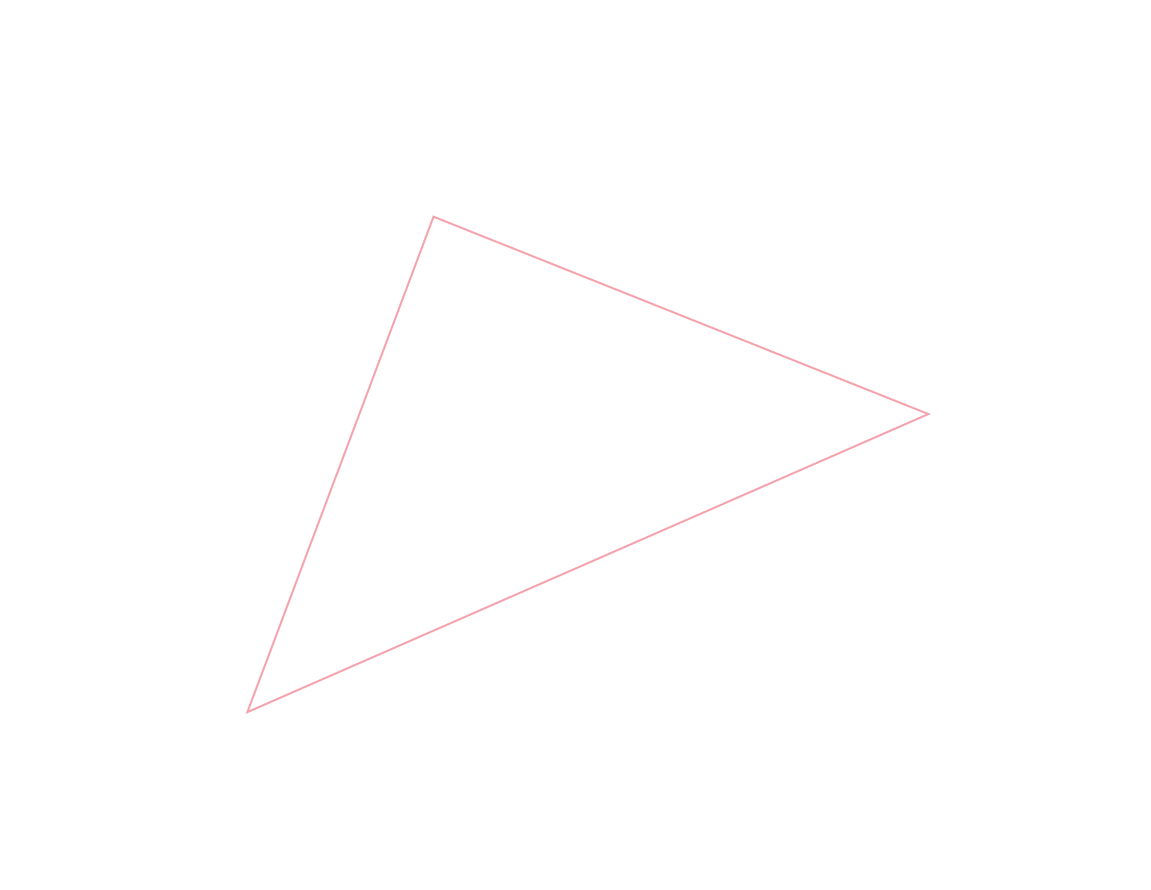 0-2: Aspirant gestionnaire de produit 
Vous êtes probablement un aspirant gestionnaire de produit. Bienvenue! Ne vous sentez pas submergé par l’avalanche d’acronymes dont nous venons de vous ensevelir – ces choses prennent du temps à apprendre.
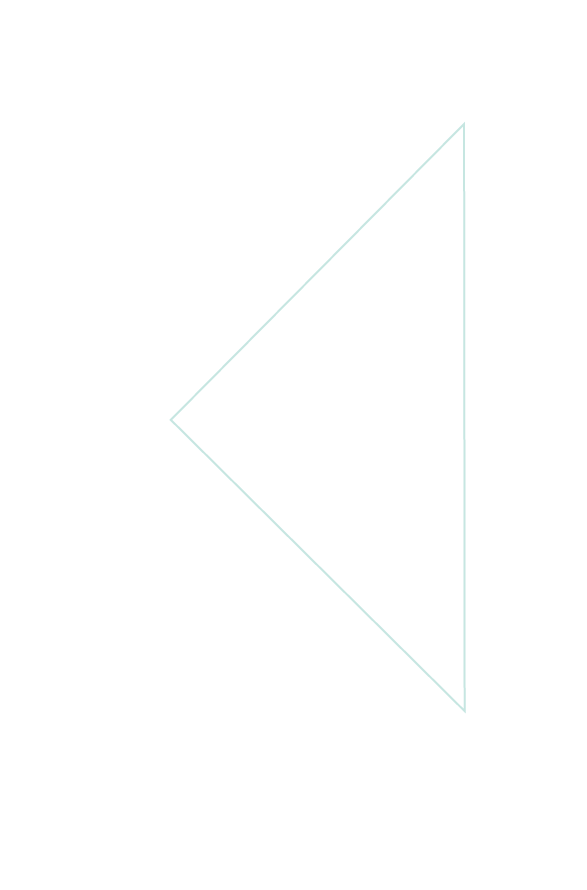 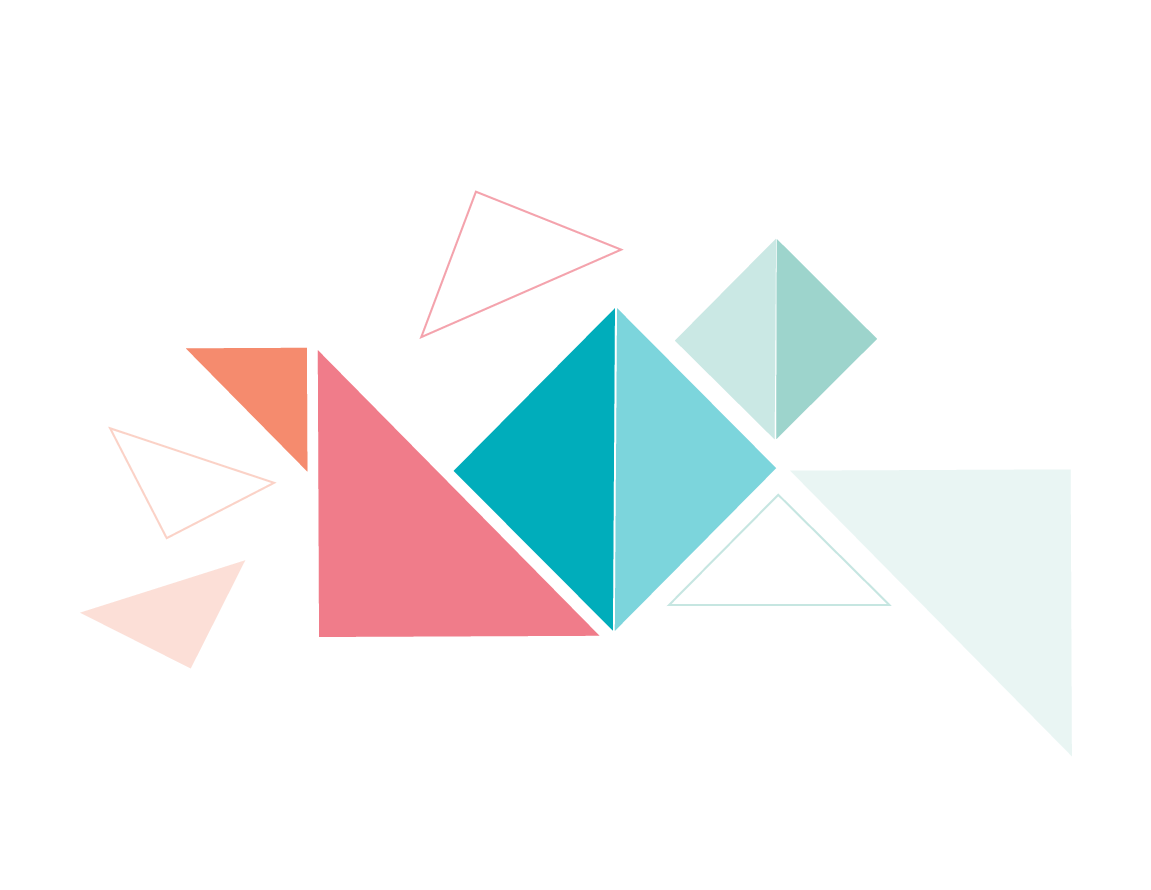 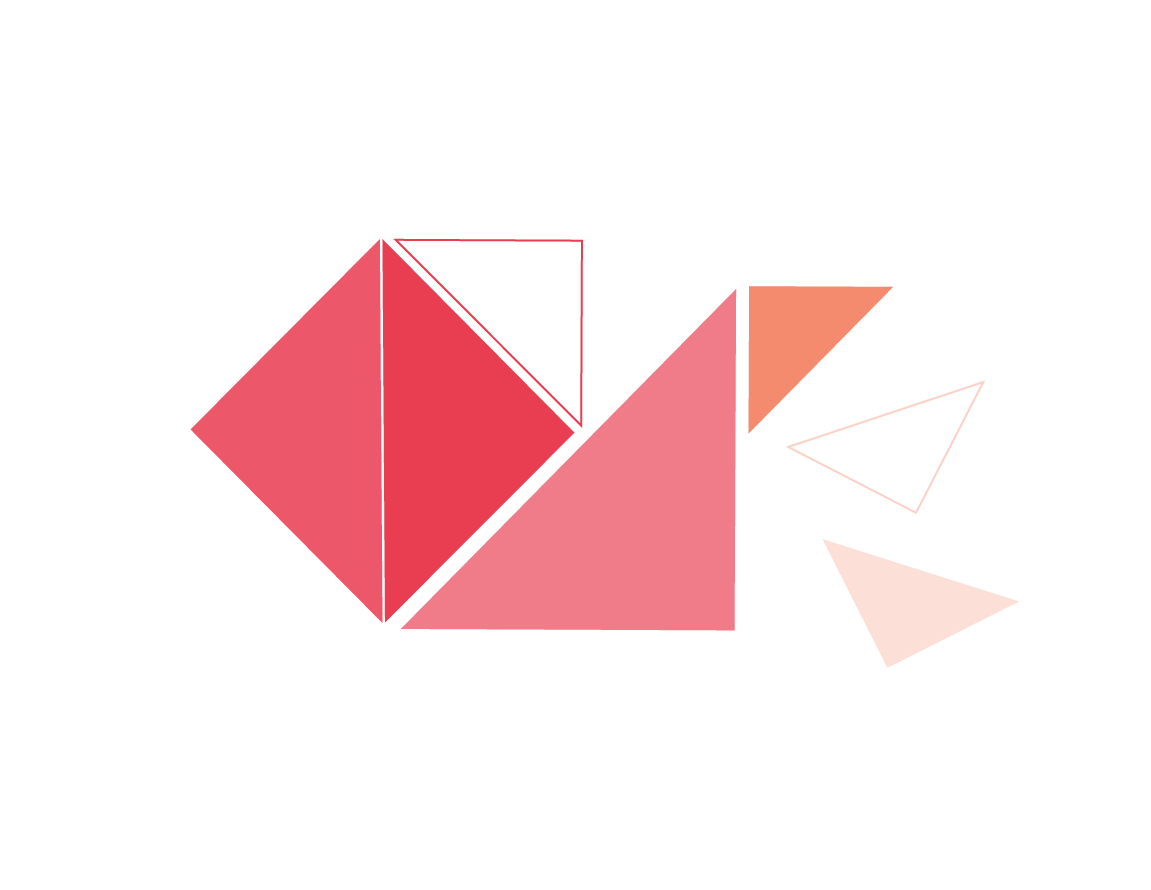 1
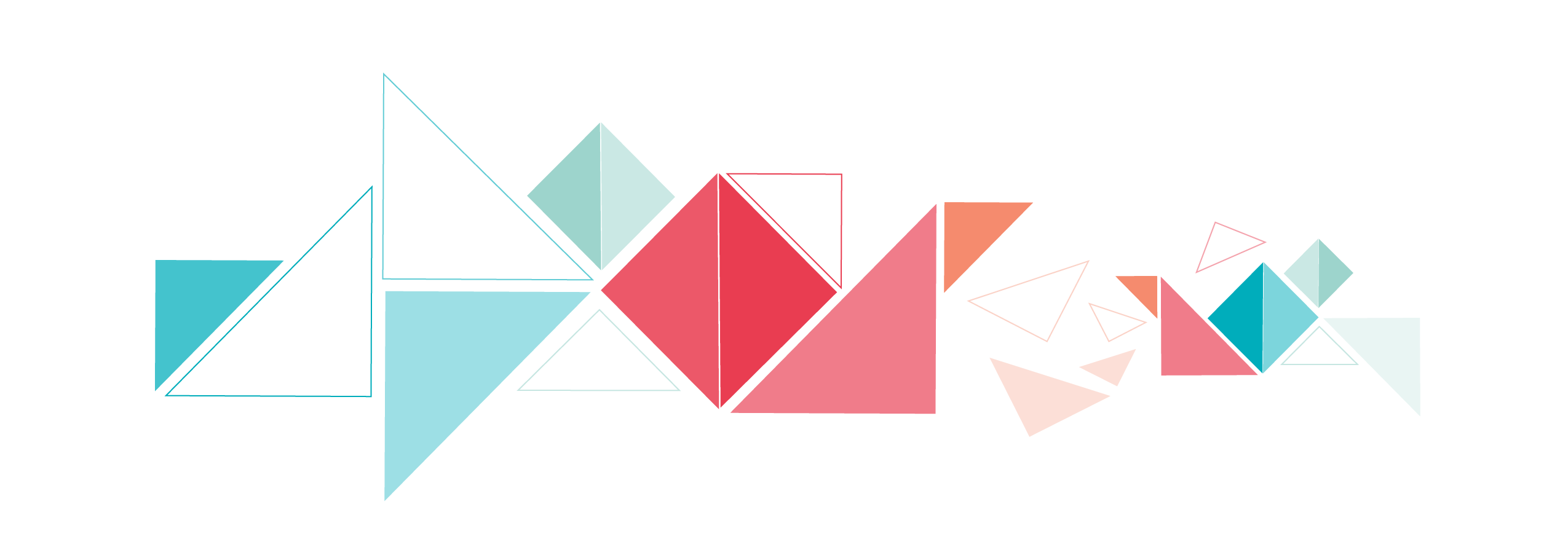 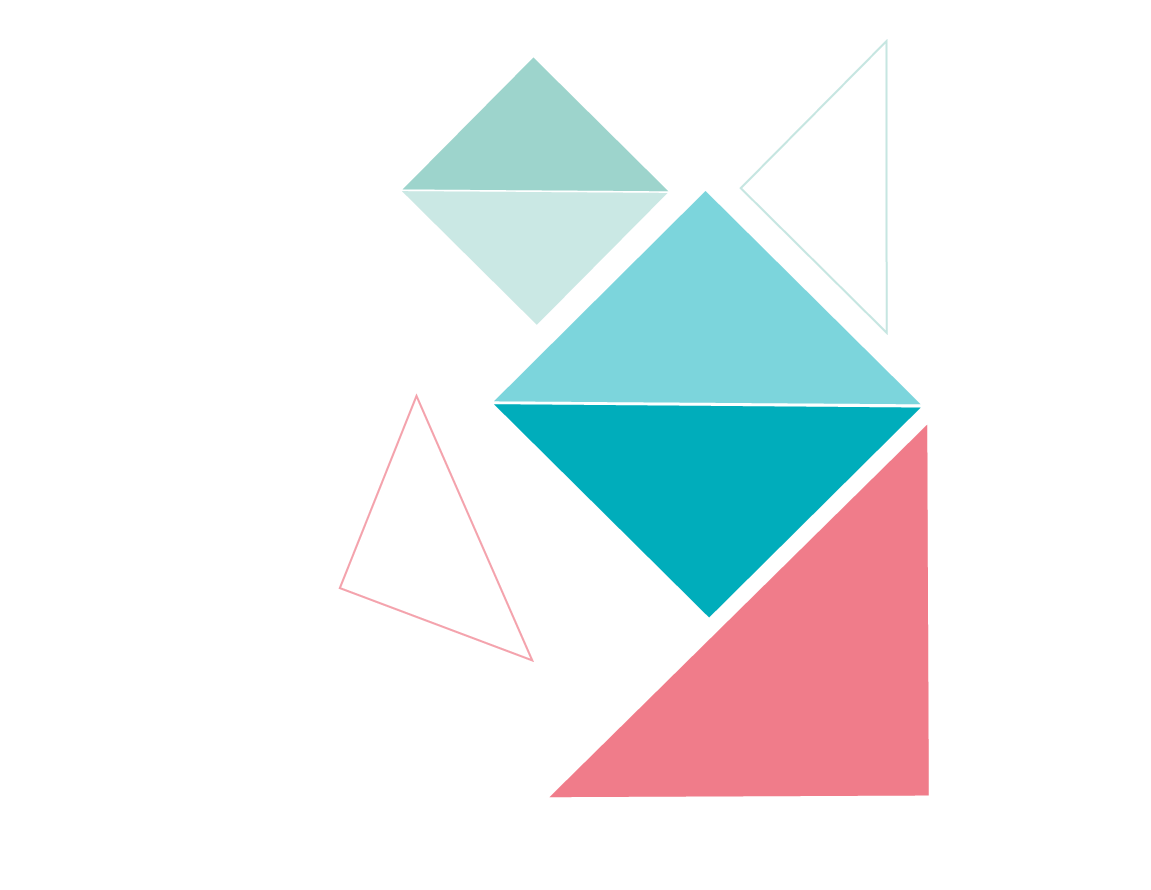 3-5: Newbie Product Manager 
Ok, so you’ve picked up a few things, but you’ve got a lot left to learn. The good news is that you’ve got a solid foothold on some of the key principles.
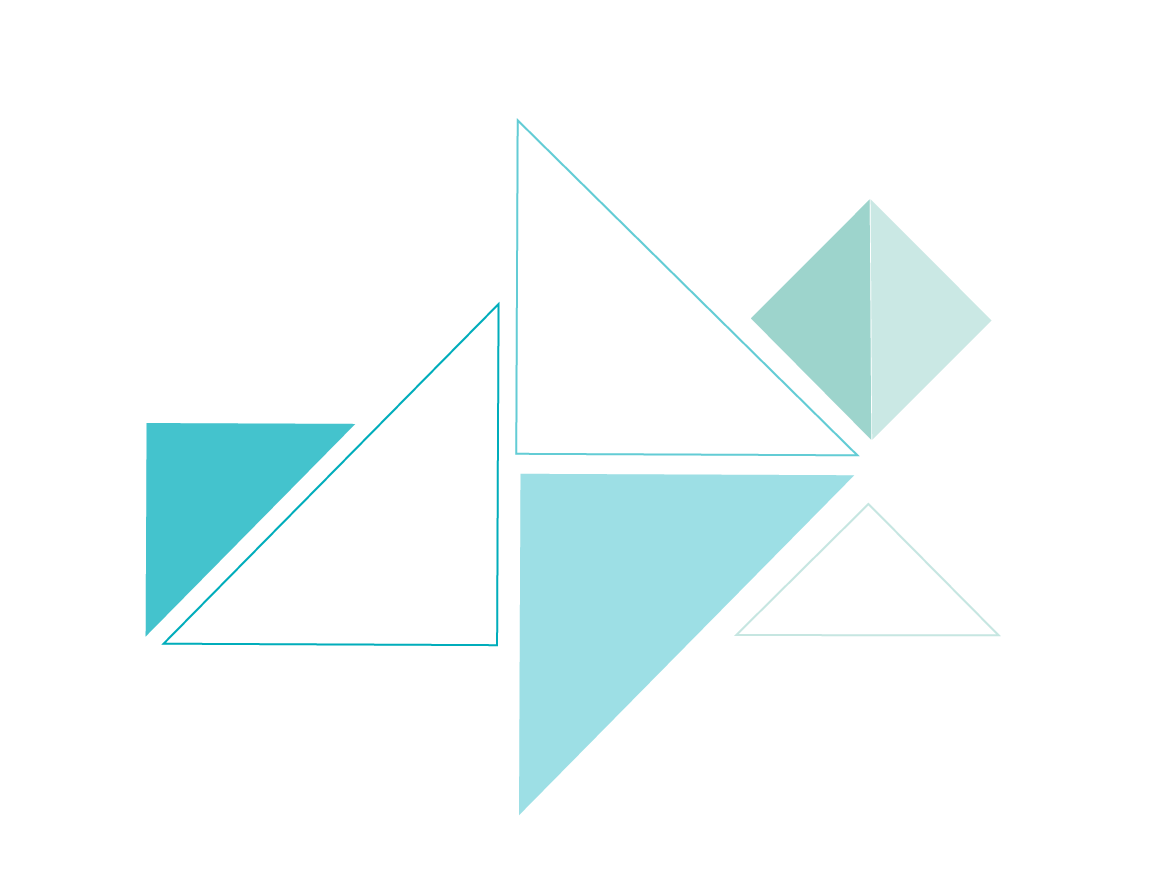 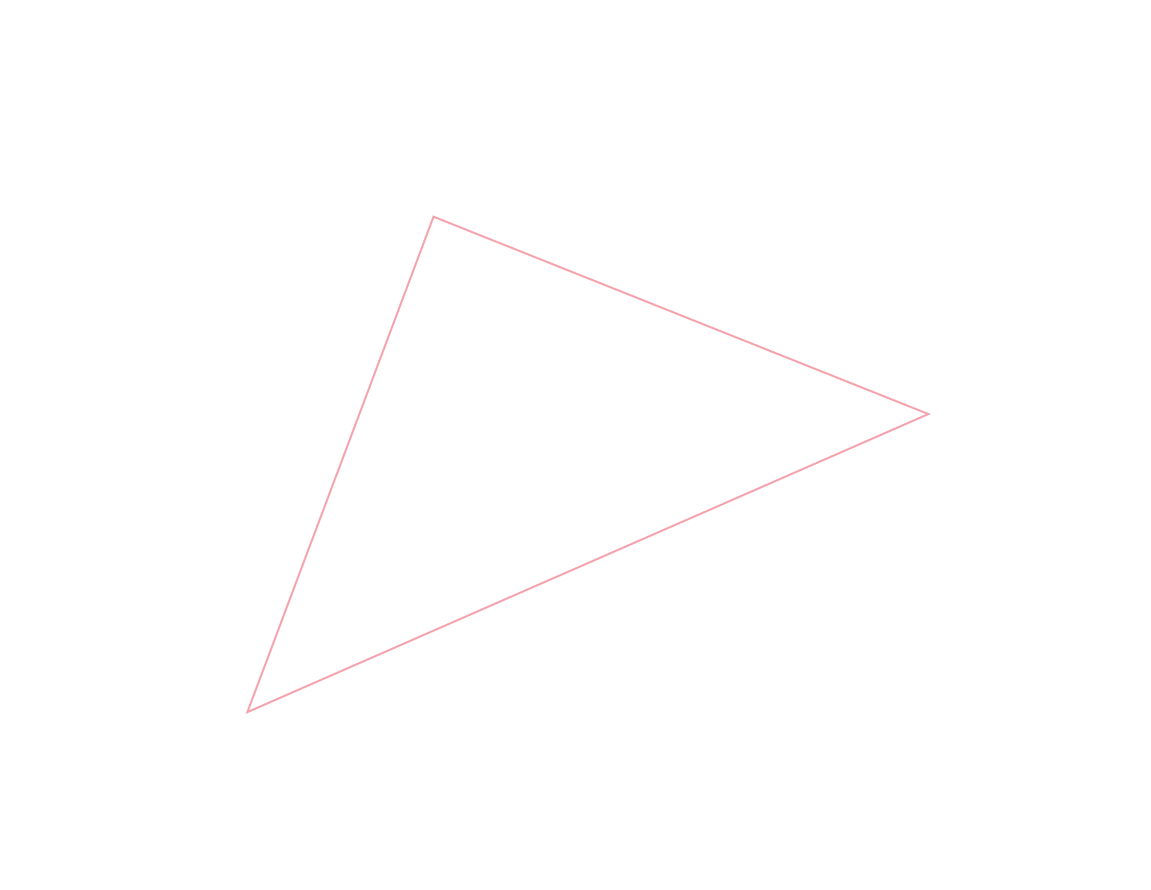 3-5: Gestionnaire de produit débutant  
Ok, vous avez découvert plusieurs choses, mais il vous reste beaucoup à apprendre. La bonne nouvelle, c’est que vous possédez déjà une solide base pour commencer à maîtriser certains des principes clés.
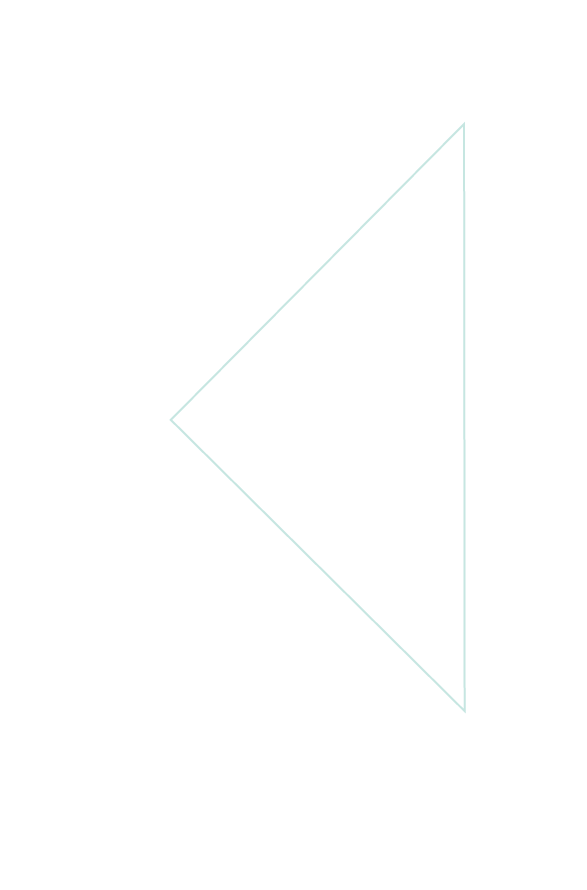 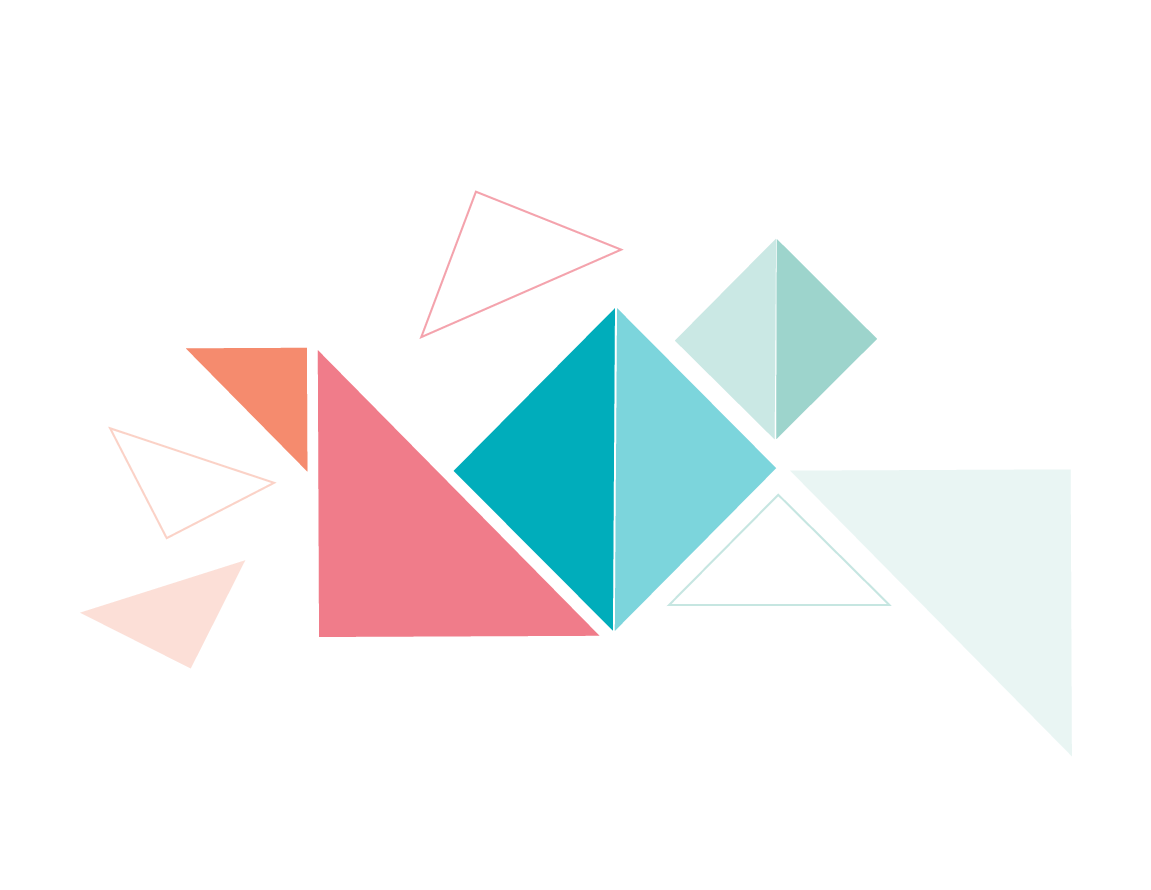 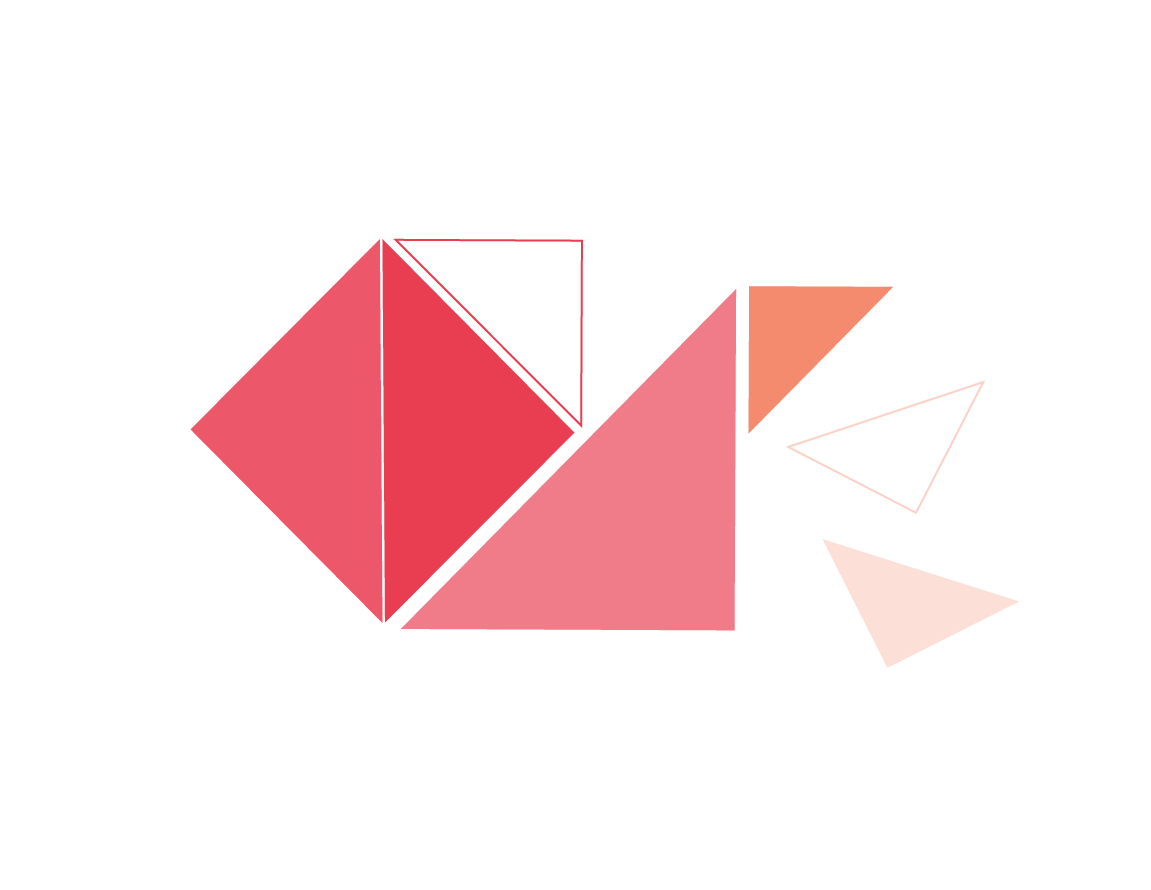 2
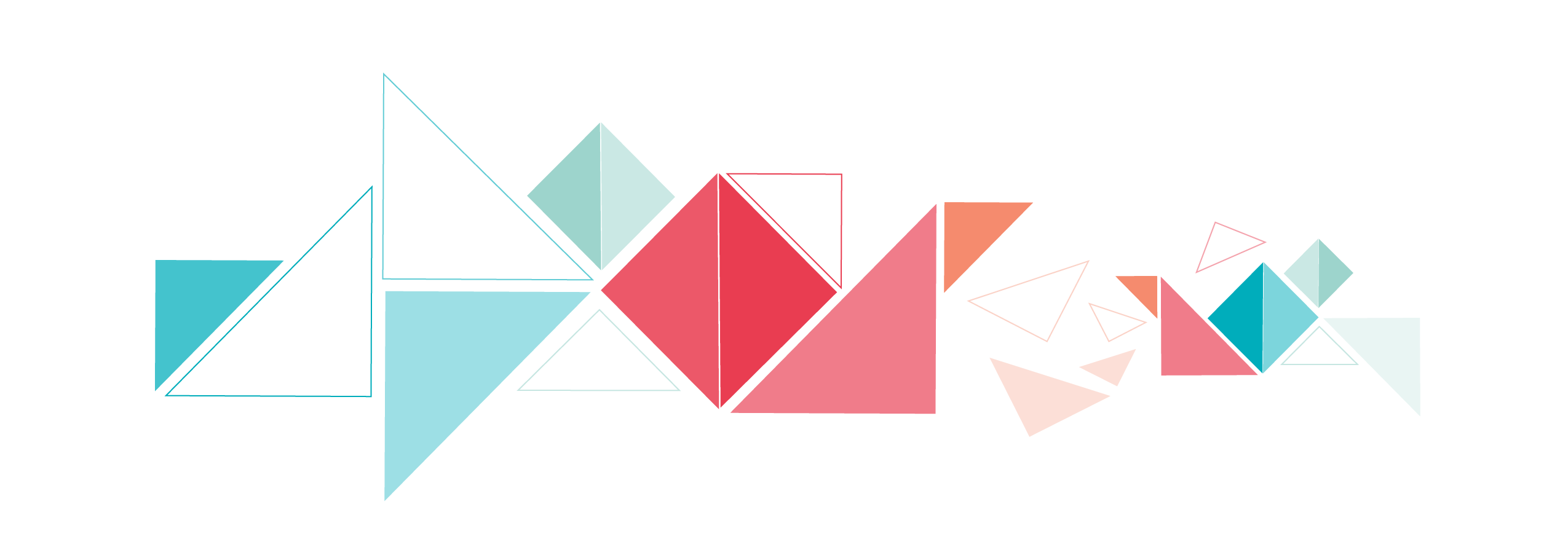 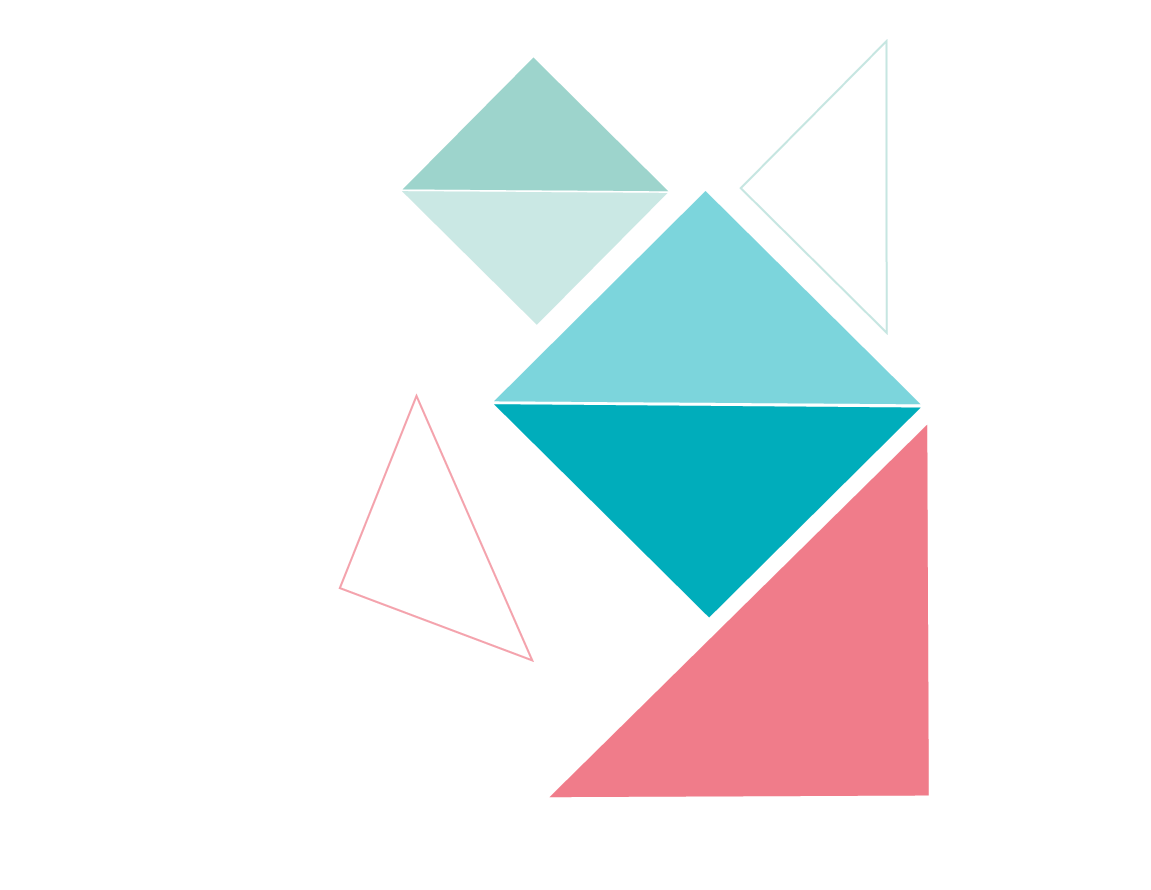 6-8: Reigning Product Manager 
Good job! You’re a champion Product Manager! Now it’s all about fine-tuning what you know, and gaining fresh perspectives.
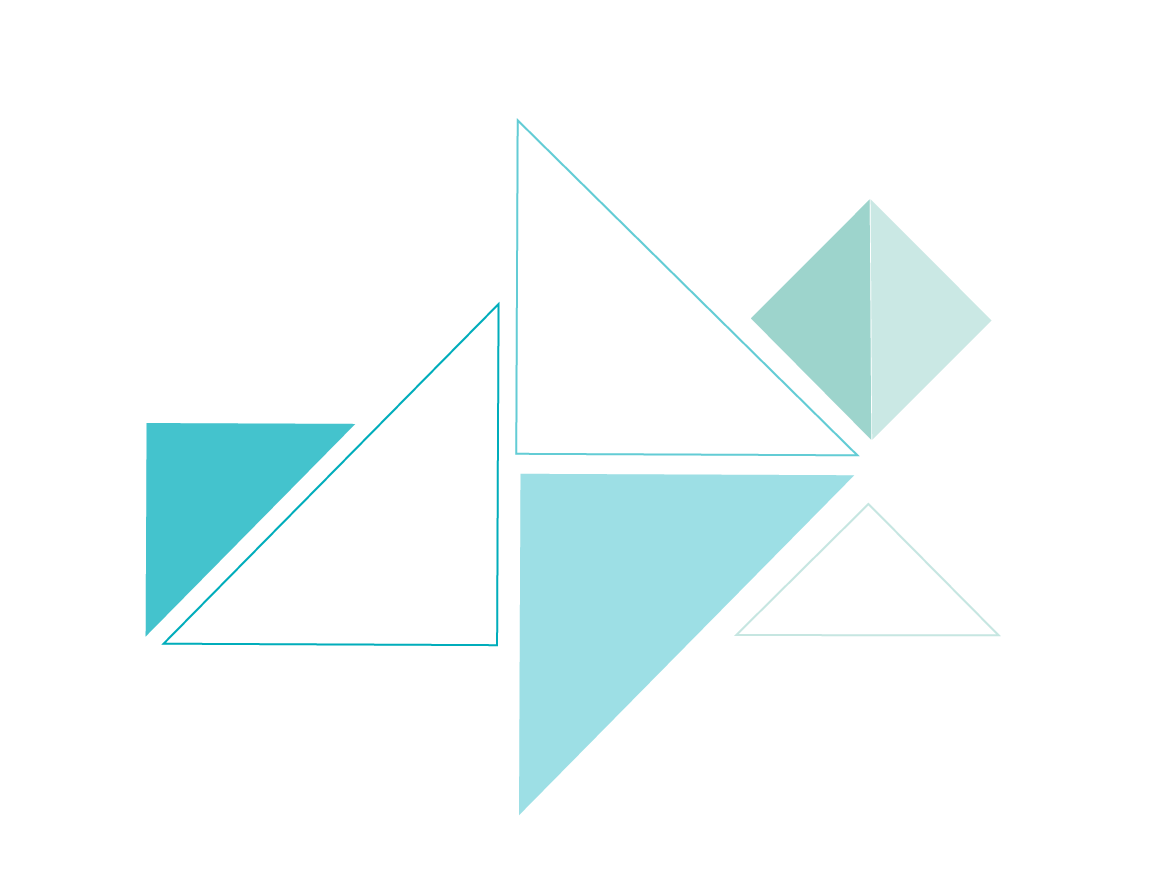 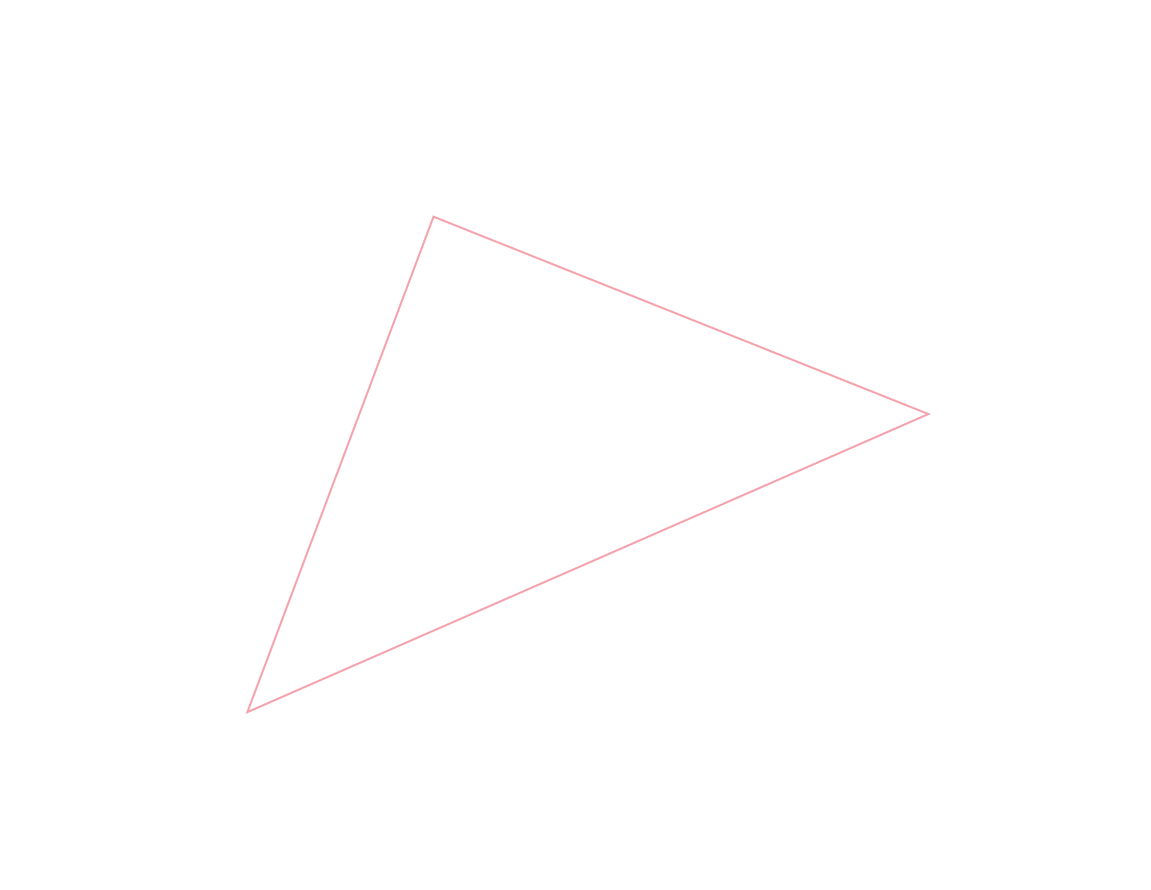 6-8: Gestionnaire de produit en titre 
Bon travail! Vous êtes un gestionnaire de produit champion! Maintenant, il s’agit de peaufiner ce que vous savez et d’acquérir de nouvelles perspectives.
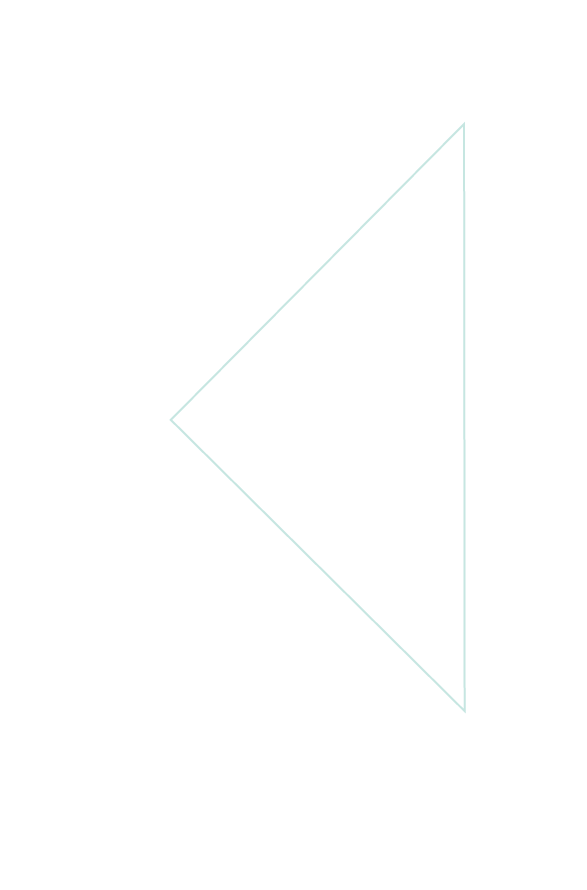 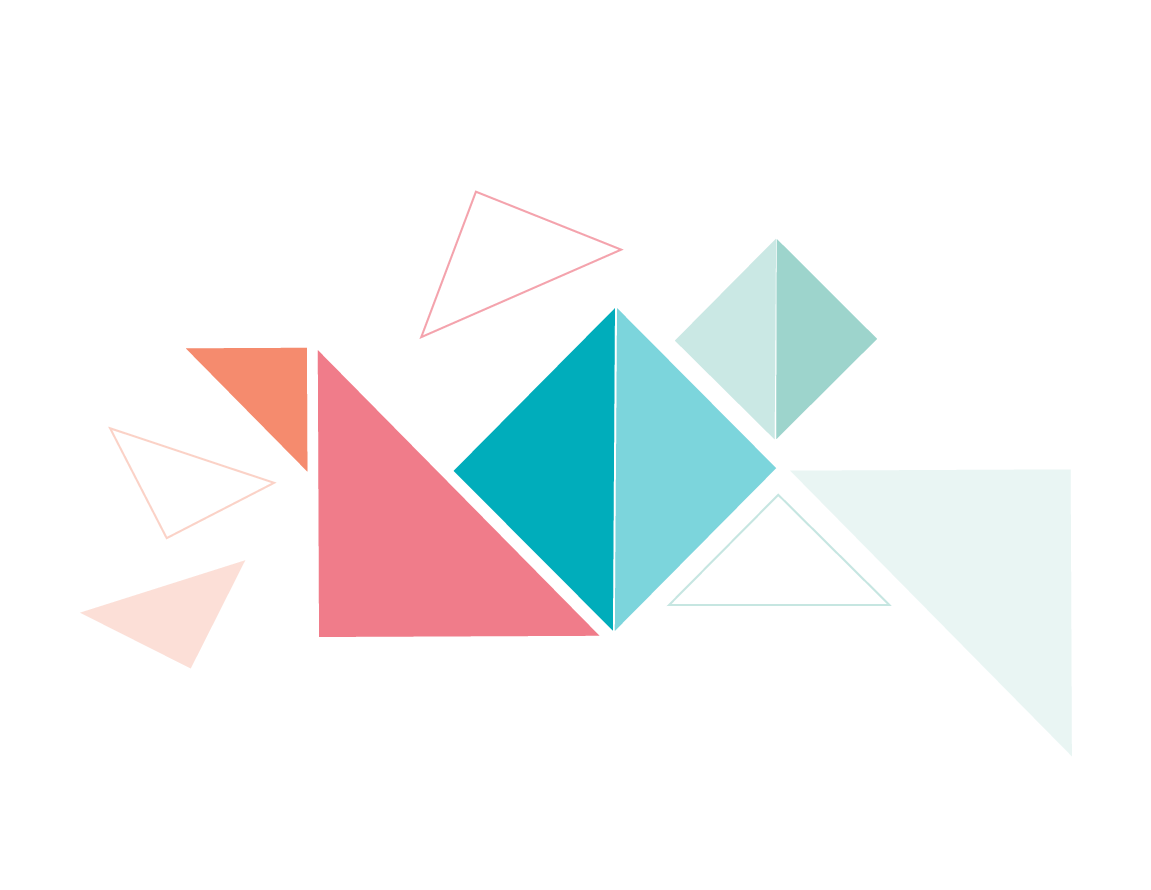 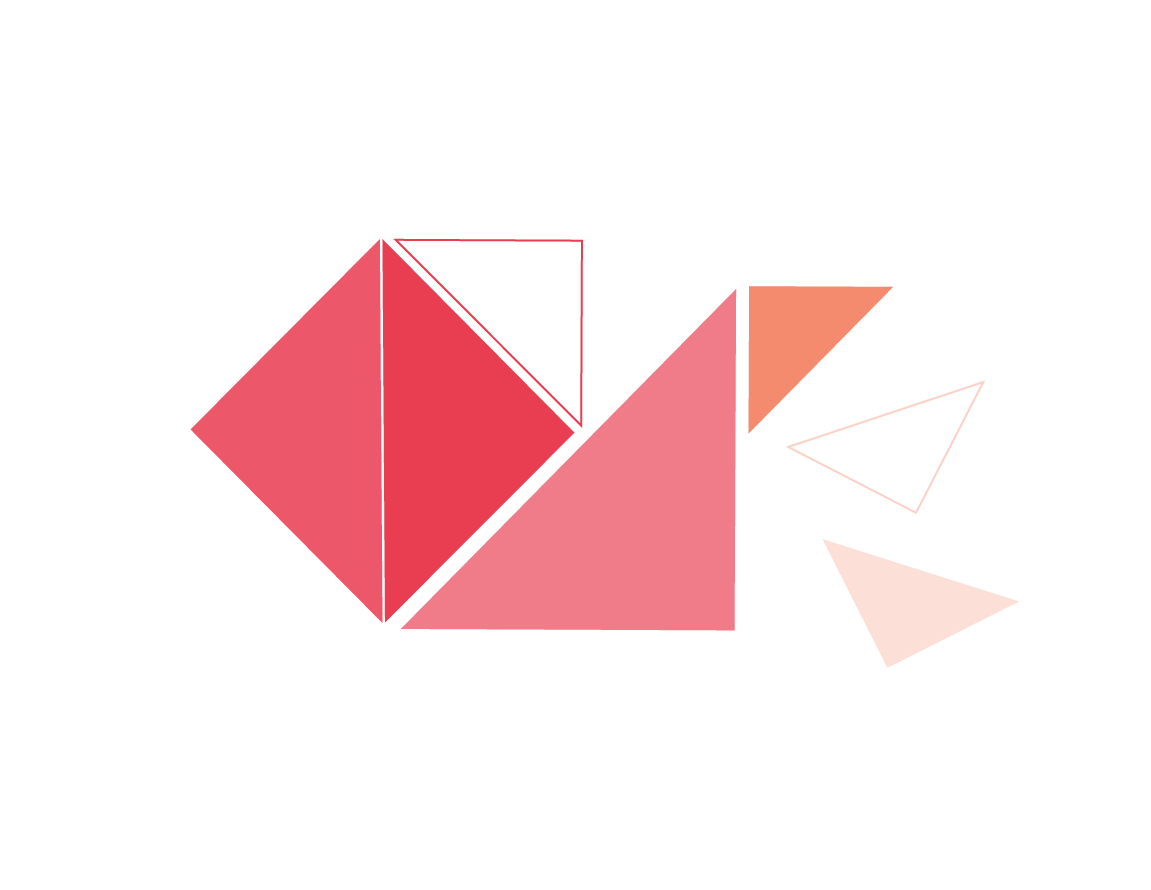 3